Компания по благоустройству территории "PRO Брусчатку".
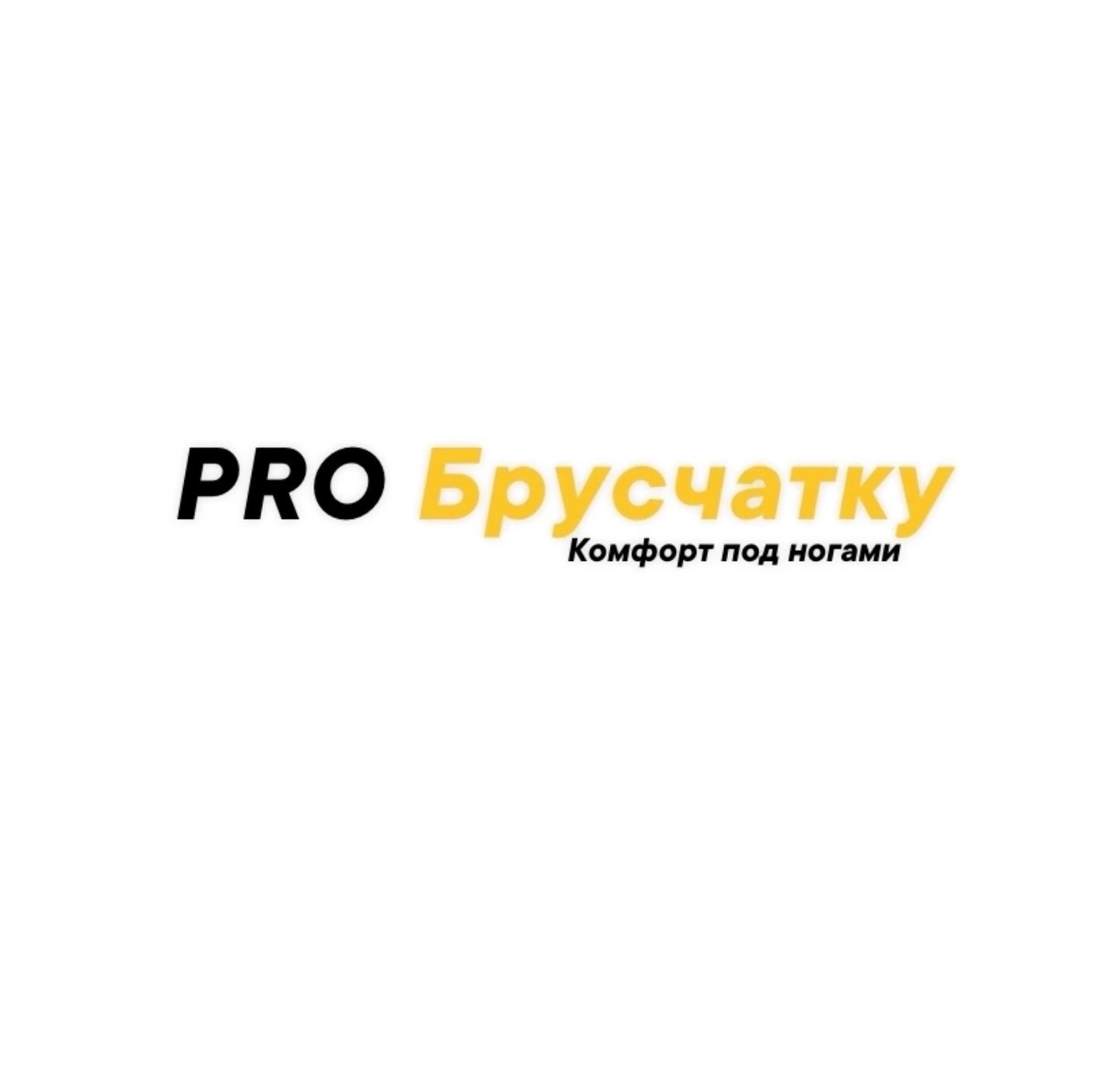 ИП Обухов Алексей Сергеевич.
Владелец: Обухов Алексей Сергеевич.
Телефон:  8(3452)-388-294
Почта: pro.bruschatku@mail.ru
Сайт: https://probruschatky.ru/
ВК: https://vk.com/probruschtatku72
Краткое описание компании PRO Брусчатку
Компания “PRO Брусчатку” - это быстроразвивающаяся компания на рынке благоустройства и озеленения территорий в Тюмени. Мы предоставляем полный спектр услуг по проектированию, созданию и обслуживанию ландшафтных объектов любой сложности. Наша команда профессионалов обладает многолетним опытом работы и использует только самые современные технологии и материалы. Мы стремимся к устойчивому развитию и сохранению окружающей среды, поэтому все наши проекты учитывают экологические стандарты и нормы. Благодаря нашей ответственности и качеству работы, мы завоевали доверие первых клиентов клиентов и продолжаем развиваться, чтобы оставаться лучшими в своей сфере. В 2024 планируется открытие филиала в городе Екатеринбург.
Основные услуги компании PRO Брусчатку.
Укладка брусчатки и тротуарной плитки.
Озеленение.
Асфальтирование.
Ландшафтный дизайн и проектирование территории.
Мойка брусчатки и фасада.
Стрижка газона.
Комплексное обслуживание объекта.
Продажа материала для работ по благоустройству.
Цели и задачи презентации.
Рассказать о концепции проекта и его конкурентных преимуществах.
 Показать потенциальную аудиторию и рыночные перспективы проекта. 
Описать операционный план и финансовые показатели проекта. 
Обозначить потребность в инвестициях и предложить условия сотрудничества. 
Ответить на возможные вопросы и обсудить условия сотрудничества.
Исследование рынка в городе Тюмень.
Тюмень – один из крупнейших городов России, административный центр Тюменской области. Город активно развивается, строятся новые жилые комплексы, общественные и коммерческие объекты. Благоустройство территории является одним из ключевых направлений развития города. В данной статье рассмотрим основные тенденции и перспективы рынка благоустройства в Тюмени.
Тенденции рынка благоустройства
Рынок благоустройства в Тюмени характеризуется рядом тенденций, которые влияют на развитие отрасли.
1)Рост спроса на услуги благоустройства. Население города растет, строятся новые объекты, что приводит к увеличению спроса на услуги по благоустройству территорий.
2)Развитие технологий. Использование современных технологий и материалов позволяет создавать более качественные и долговечные объекты благоустройства.
3)Экологичность. Одним из трендов является стремление к экологичности и использованию экологически чистых материалов.
4)Внимание к деталям. Заказчики стали более требовательными к качеству работ и уделяют больше внимания деталям.
Перспективы развития рынка
Рынок благоустройства в Тюмени имеет большой потенциал для развития. Основные направления развития:
1)Развитие инфраструктуры. Строительство новых дорог, парков, скверов, детских площадок и других объектов инфраструктуры.
2)Внедрение новых технологий. Использование инновационных технологий и материалов для создания более эффективных и экологичных объектов благоустройства.
Исследование рынка в городе Екатеринбург.
Екатеринбург — крупный промышленный, культурный и административный центр Урала. Город занимает площадь 1143 км² и имеет население более 1,5 миллиона человек. Рынок благоустройства в Екатеринбурге является одним из крупнейших в России.
Основные тенденции рынка благоустройства в Екатеринбурге:
1)Рост спроса на благоустройство городских территорий.
2)Развитие технологий и использование инновационных материалов в благоустройстве.
3)Экологичность и устойчивость — важные факторы при выборе материалов и технологий.
4)Внимание к деталям и качеству работ.
В Екатеринбурге активно ведется строительство жилых комплексов, общественных и коммерческих зданий, что способствует росту рынка благоустройства. Также город участвует в различных программах по благоустройству, таких как «Формирование комфортной городской среды».
Одним из перспективных направлений развития рынка является внедрение технологий «умного города», которые позволяют оптимизировать системы управления инфраструктурой и повысить качество жизни горожан. Кроме того, использование возобновляемых источников энергии и эко-материалов становится все более популярным.
Таким образом, рынок благоустройства в Екатеринбурге имеет большой потенциал для роста и развития, благодаря активному строительству и участию города в различных проектах по улучшению качества жизни горожан.
Основные конкуренты в Тюмени.
Компания “Тюмень Благоустройство” - одна из крупнейших компаний в регионе, занимающаяся благоустройством и содержанием территорий.
ООО “Дорстройпроект” - специализируется на проектировании, строительстве и благоустройстве автомобильных дорог и городских улиц.
ООО “Тюменьгорстрой” - занимается строительством жилых и коммерческих объектов, а также благоустройством прилегающих территорий.
ООО “ГрадСтрой” - предлагает широкий спектр услуг по проектированию, строительству и благоустройству территорий различного назначения.
ООО “СтройГрад” - специализируется на строительстве жилых домов, коммерческой недвижимости и благоустройстве прилегающих территорий.
ООО “АльфаСтрой” - занимается проектированием, строительством и ремонтом объектов различного назначения, включая благоустройство территорий.
ООО “ПромСтройПроект” - специализируется на разработке проектов благоустройства территорий, а также на выполнении строительно-монтажных работ.
ООО “Благоустройство-Тюмень” - занимается содержанием и благоустройством городских территорий, включая ремонт и обслуживание дорог, тротуаров, газонов и т.д.
ООО “СтройТехСервис” - выполняет полный комплекс работ по строительству и благоустройству объектов различного назначения.
Основные конкуренты в Екатеринбурге.
“Урал-Озеленение” - компания специализируется на благоустройстве территорий, включая ландшафтный дизайн, озеленение, устройство газонов и уход за зелеными насаждениями.
“Академстрой” - занимается строительством и благоустройством территорий, а также предоставляет услуги по озеленению и ландшафтному дизайну.
“Ресто-Строй” - специализируется на комплексном благоустройстве городских территорий, проектировании и строительстве детских площадок, спортивных комплексов и других объектов инфраструктуры.
“ГринСтрой” - компания занимается благоустройством городских территорий и созданием ландшафтных проектов.
“Градстрой” - предлагает услуги по проектированию и строительству жилых домов, коммерческих объектов и благоустройству территорий.
“Инжстрой” - осуществляет строительство и реконструкцию объектов различного назначения, а также благоустройство территорий.
“МЖК-Стройинвест” - занимается благоустройством и озеленением территорий, строительством спортивных и детских площадок.
“Стройкомфорт” - предоставляет полный комплекс услуг по строительству, реконструкции и благоустройству городских территорий.
“Мастер-Строй” - выполняет работы по созданию и развитию территорий, включая разработку проектов, строительство и благоустройство.
Тренды и перспективы развития компании.
Экологичность: все больше людей обращают внимание на экологичность материалов и технологий, которые используются в благоустройстве. Это включает в себя использование натуральных материалов, таких как дерево и камень, а также использование зеленых насаждений для улучшения качества воздуха и создания комфортной среды.
Инновации: технологии продолжают развиваться, и это отражается на сфере благоустройства. Например, использование дронов для съемки местности и создания 3D-моделей, которые помогают проектировщикам лучше понять, как будет выглядеть проект после завершения.
Устойчивое развитие: этот тренд связан с экологичностью и включает в себя заботу о ресурсах, снижение воздействия на окружающую среду и создание устойчивых решений для благоустройства.
Индивидуальный подход: клиенты все больше ценят индивидуальный подход и возможность создавать уникальные проекты, которые отражают их вкусы и предпочтения.
Гедонизм: стремление к комфорту и удовольствию от жизни становится все более важным, и это проявляется в желании иметь красивые и удобные пространства вокруг себя.
Рост рынка: спрос на услуги по благоустройству продолжает расти, что открывает новые возможности для развития бизнеса.
Технические характеристики компании.
Название компании:  PRO Брусчатку
Общая информация:
Название компании: ИП Обухов Алексей Сергеевич
Год основания: 2023
Телефон: 8(3452)-388-294
Электронная почта: pro.bruschatku@mail.ru
Официальный сайт: https://probruschatky.ru/
Описание услуг:
Благоустройство территорий: комплексное обслуживание по озеленению, уходу за зелеными насаждениями, уборке территории и созданию ландшафтного дизайна. Укладка брусчатки и тротуарной плитки, асфальтирование. Мойка брусчатки, стрижка газона. Благоустройство детских площадок, парковок, спортивных площадок. Система полива, возведение прудов и мотиков. Установка заборов и шлагбаумов, освещение территории, укладка брусчатки на отсев, резиновое покрытие, 
Оборудование и инструменты:
Лопаты, грабли, метлы, вилы, садовые ножницы, секаторы, лейки, мотокультиваторы, виброплиты, невелир, уровень, киянки, ведра, садовые тачки, аппарат по мойке брусчатки, пилы, бетономешалки, нитки, невелир, перфоратор, шуруповерт, молоток, рабочие перчатки, болгарки, угольники, рулетки, карандаши и маркеры.
Конкурентные преимущества.
-Квалифицированный персонал: Наша команда состоит из опытных специалистов, которые обладают знаниями и навыками в области ландшафтного дизайна, озеленения и ухода за зелеными насаждениями.
-Широкий спектр услуг: Мы предлагаем нашим клиентам комплексное обслуживание по благоустройству территорий, начиная от создания ландшафтного дизайна и заканчивая уборкой территории.
-Индивидуальный подход: Мы учитываем пожелания и требования каждого клиента и разрабатываем индивидуальный план благоустройства территории, который будет соответствовать всем его требованиям и предпочтениям.
-Экологичность: При выполнении работ мы используем только экологически чистые материалы и технологии, которые не наносят вреда окружающей среде и здоровью человека.
-Гарантии: На все виды работ мы предоставляем гарантии качества на 3 года и соблюдения сроков выполнения.
-Гибкая система скидок: Для постоянных клиентов и крупных заказчиков мы предлагаем гибкую систему скидок и выгодные условия сотрудничества.
- Постоянное развитие и улучшение качество услуг, работы сервиса.
Возможные масштабирования и потенциал роста.
Расширение географии деятельности: Компания “PRO Брусчатку” может расширять свою деятельность на другие регионы и города, привлекая новых клиентов и увеличивая объемы работ.
Развитие новых направлений: Компания может развивать новые направления в строительстве и брать большой объем работы.
Сотрудничество с муниципальными органами: Сотрудничество с муниципальными властями может привести к крупным заказам на благоустройство общественных территорий, парков, скверов и т. д.
Участие в государственных и коммерческих тендерах: Участие в тендерах на выполнение работ по благоустройству может принести компании крупные заказы и увеличить объемы работ.
Развитие интернет-маркетинга и рекламы: Разработка и продвижение сайта компании, а также активное использование социальных сетей и контекстной рекламы для привлечения новых клиентов.
Внедрение новых технологий и материалов: Использование современных технологий и материалов может повысить качество работ, привлечь новых клиентов и увеличить стоимость услуг.
Обучение и повышение квалификации персонала: Организация обучения и повышения квалификации сотрудников, чтобы они могли выполнять более сложные и ответственные работы.
Развитие и открытие сети строительных магазинов по всей России. Запускать собственное производство брусчатки и др. строительных материалов.
Создание строительного мобильного многофункционального приложения (это будет главным отличием от других компаний).
Целевая аудитория компании.
Владельцы домов и коттеджей, которые заинтересованы в благоустройстве своих участков. Это могут быть как молодые семьи, переезжающие в собственные дома, так и пожилые люди, стремящиеся улучшить свой двор или сад.
Руководители и сотрудники коммунальных служб, отвечающих за благоустройство территорий в городе и поселках. Они могут нуждаться в качественных товарах и услугах для выполнения своих задач.
Предприниматели и организации, занимающиеся ландшафтным дизайном и озеленением. Они могут использовать продукцию компании для создания красивых и функциональных территорий.
Сотрудники строительных компаний, занимающихся возведением новых объектов недвижимости. Они могут выбирать товары и услуги компании для обеспечения комфорта и безопасности на новых объектах.
Администраторы и владельцы офисных зданий, территорий и парков. Они также могут быть заинтересованы в улучшении окружающей среды и выборе качественных товаров и услуг для этого.
Местные и государственные власти, которые могут заказывать услуги по благоустройству территорий, парков и общественных мест.
Экологически сознательные потребители, заботящиеся о состоянии окружающей среды и выбирающие продукцию, которая не наносит вреда природе.
Каналы продаж и продвижения.
Контекстная реклама: настройка рекламных кампаний в Яндекс.Директ и Google AdWords.
Продвижение в поисковых системах (SEO): оптимизация сайта под требования поисковых систем, написание и размещение статей, пресс-релизов, новостей компании.
Таргетированная реклама в социальных сетях: создание рекламных кампаний с учетом особенностей целевой аудитории.
Участие в выставках и конференциях по теме благоустройства: представление компании, продукции, услуг, обмен опытом с коллегами.
Публикация статей и интервью с руководителями компании в специализированных изданиях.
Организация и проведение акций, скидок, розыгрышей призов среди клиентов. Участие в городских мероприятиях. 
Создание многофункционального мобильного приложения со многими услугами, подписками, каталогами, новыми технологиями. В него также будет входить разделения для регистрации сотрудников и клиентов. Все данные будут храниться у каждого клиента в этом приложении. 
Создание ютюб канала с нашими достижениями, как проходят процессы, почему нужно выбирать нас. Каждый год будет выпускаться фильм про компанию, где будет показан наш рост за 1 год. 
Сотрудничество с производствами материала и строительными магазинами.
Самым главным нашим продвижением будет то, что клиенты нас будут рекомендовать. Наши отзывы будут нас рекомендовать. 
Будет выпушена канцелярская продукция с логотипом нашей компании, подарочные наборы. 
Многофункциональный сайт, который будет красочно и подробно описывать наши современные технологии, наши достижения и нашу репутацию. 
Партнерства и сотрудничество с крупными компаниями. 
Организация и проведение мастер классов по благоустройству. 
Создание вирусной рекламы, песни, стиха. Поддержка трендов где будет показано, что мы современная компания. 
Сотрудничество с блогерами и известными личностями. 
Проведение различных конкурсов и розыгрыша призов. 
      -    Использование рассылок о новых услугах и предложениях для клиентов.
Прогнозирование финансов компании.
Прогнозирование доходов и расходов.
*Расходы и доходы просчитаны только при развитие Тюмени и Екатеринбурга. А также внедрение прочих дополнительных услуг и вариантов для увеличения прибыли (дизайн проекты, комплексные тарифы для разного бюджета, мойка брусчатки, открытие строительного магазина, добавление электроинструмента для предоставления в прокат, участие в тендерах).
Что есть на данный момент.
5 бригад с опытными мастерами.
Сайт с услугами брусчатки в Тюмени.
Инструмент на 3 бригады.
Составленный регламент и функционал для сотрудников.
Ландшафтный дизайнер с большим опытом.
Администратор, который отработал весь прошлый год.
2 заказа по укладке брусчатки на апрель 2024 год ( по рекомендации).
База поставщиков материала по Тюмени.
Сервисы по поиску заявок и работников.
Знание рынка и аналитических данных города Екатеринбург.
   -  Протестированные объявления в городе Екатеринбург.
Инвестиционное предложение.
Название проекта: “PRO Брусчатку компания по благоустройству”
Цель проекта: Привлечение инвестиций для развития и масштабирования компании, которая будет оказывать услуги по благоустройству и озеленению территорий в Тюмени и Екатеринбурге.
Описание проекта: Компания будет предоставлять услуги по проектированию, разработке и реализации проектов по благоустройству и озеленению частных домов, коммерческих объектов и общественных пространств.
Инвестиционное предложение: Мы предлагаем инвестору уникальную возможность вложить средства в наш проект и получить максимальную прибыль за счет роста рынка и эффективного использования инвестиций. Наша команда имеет многолетний опыт работы в данной сфере, что гарантирует стабильность и надежность вложений. Вложив деньги в наш проект, инвестор сможет не только увеличить свой капитал, но и стать частью успешного бизнеса.
Сумма инвестиций: 4 575 000 рублей
Доходность: Доход инвестора составит 2 000 000 рублей.
Срок окупаемости: 6 месяцев
Риски: Как и в любом инвестиционном проекте, существуют определенные риски, связанные с реализацией проекта. Однако, наша команда имеет опыт работы в данной сфере и готова к преодолению возможных трудностей. Наша компания уверена в своем опыте и в случае возникновения каких либо проблем компания будет переписана на инвестора со всеми в нее входящими данными и оборудованием.
с 4 575 000 рублей = возврат 6 575 000 рублей чистый доход инвестора 2 000 000 рублей.
План распределения инвестиций.
Спасибо за  внимание!
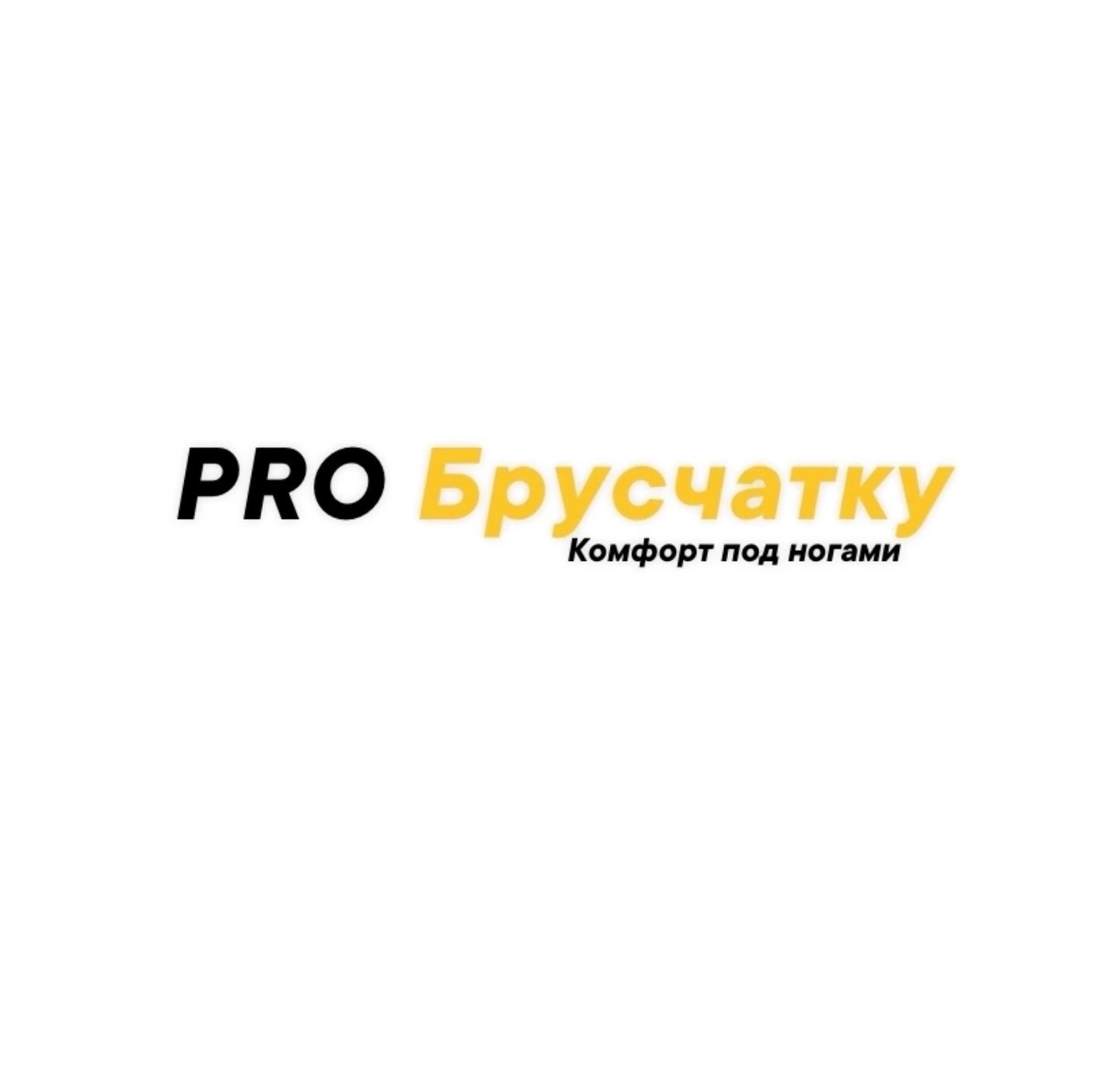 По всем вопросам: pro.bruschatku@mail.ru
Презентацию составлял  Обухов А.С.